МАДОУ «Детский сад комбинированного вида № 2 « Ромашка»»
города Губкина Белгородской обл.
Развивающая игра
АССОЦИАЦИИ  
«ПОМОГИ СКАЗКЕ»
Подготовила 
Учитель-дефектолог
Лобынцева Инна Александровна
Цель  игры – побудить детей к ассоциативному мышлению, развивать воображение,  память, наблюдательность, умения быстро сосредоточиваться.
 Воспитать у детей
 умение удерживать
 в памяти сюжет
 сказки и уметь
  находить связи  
между  сказкой
 и её персонажем.
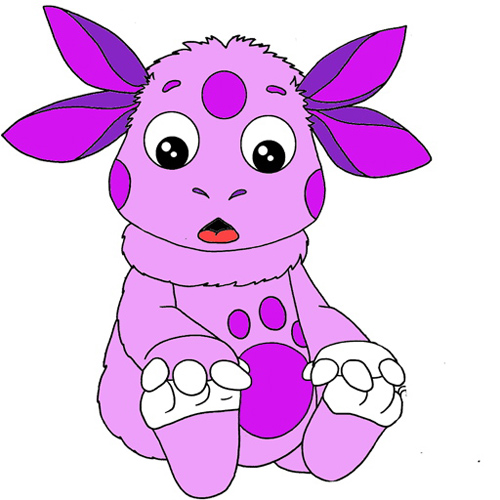 ПРАВИЛА ИГРЫ:
Педагог предлагает детям найти сказке пропавшего
 персонажа
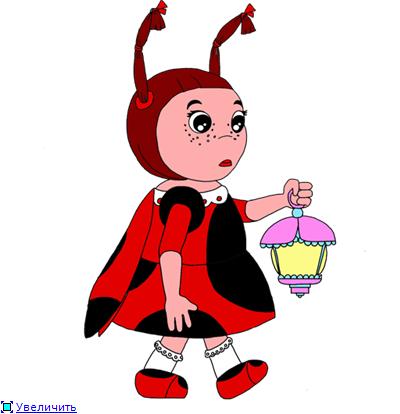 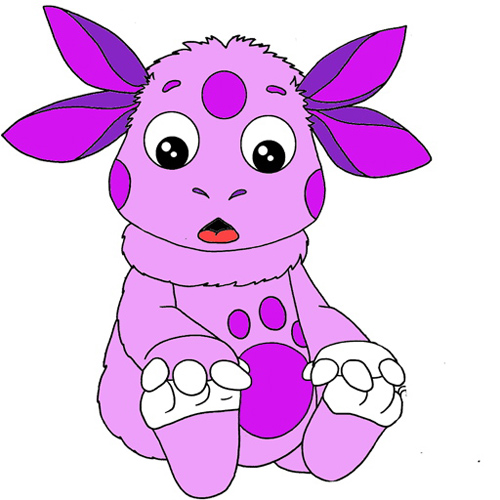 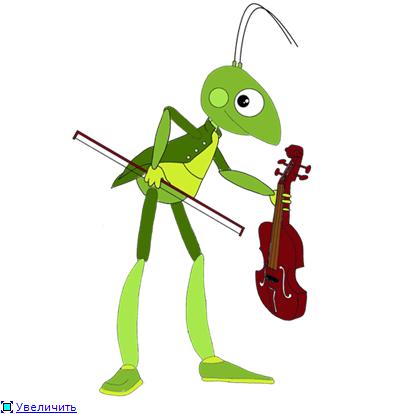 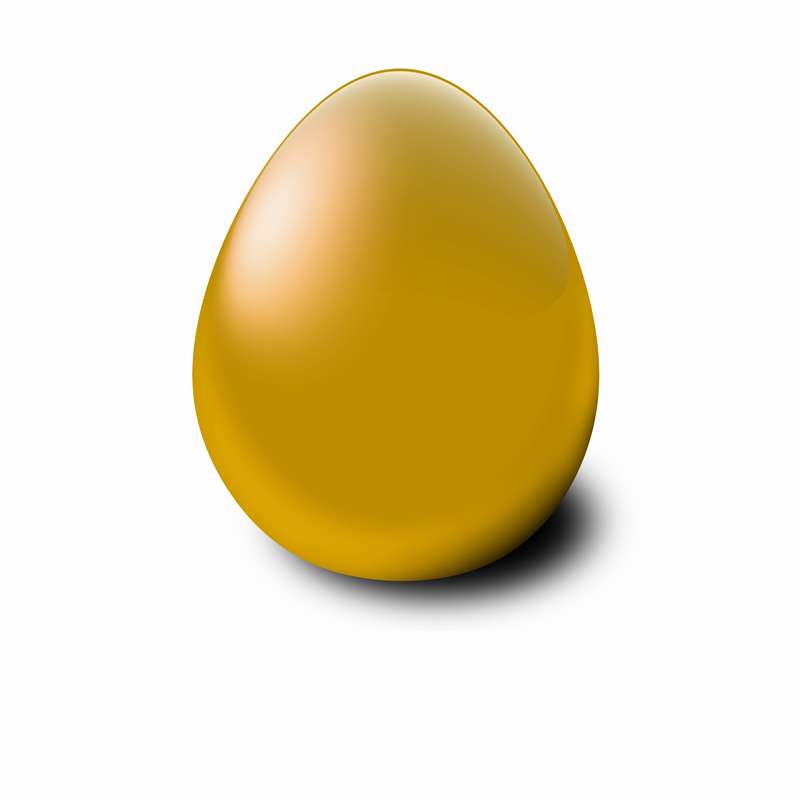 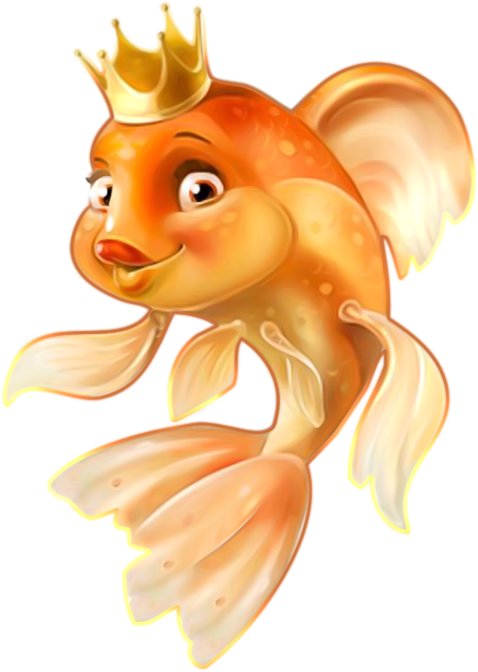 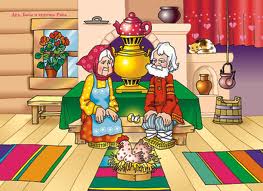 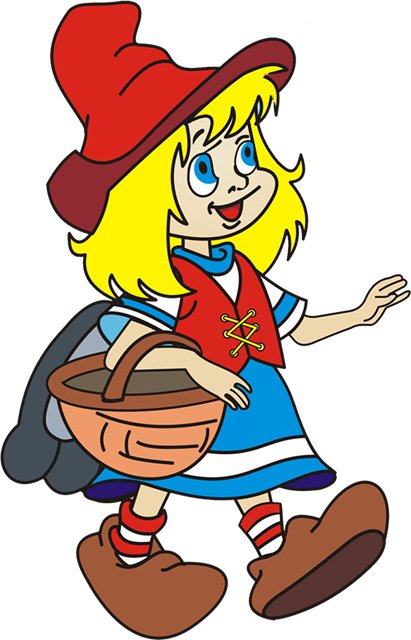 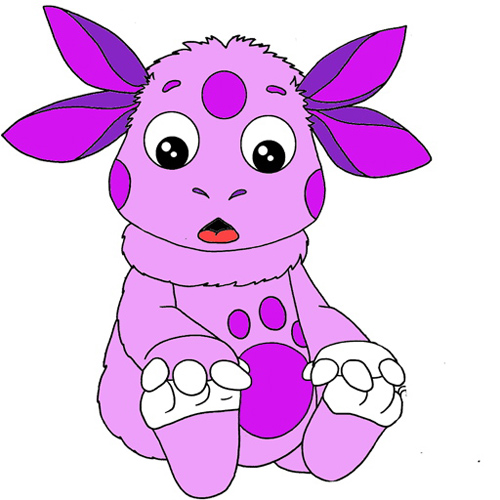 МОЛОДЕЦ!!!
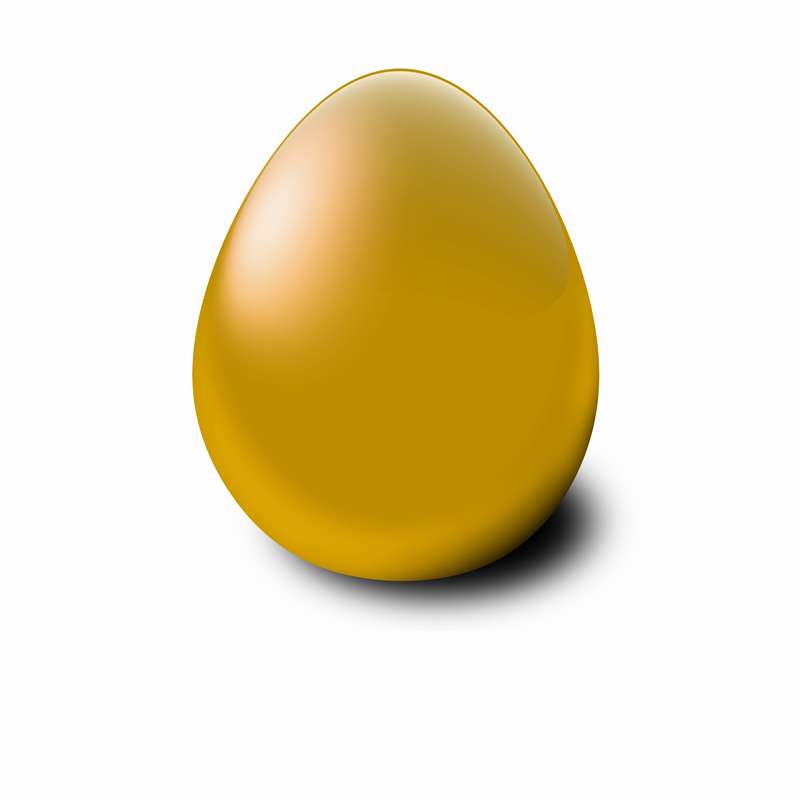 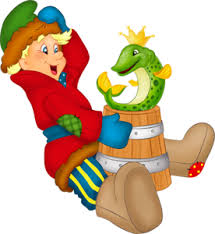 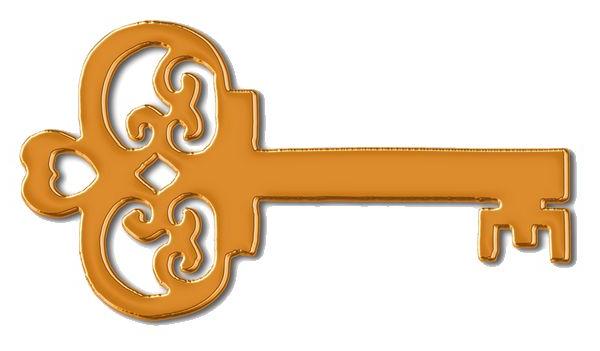 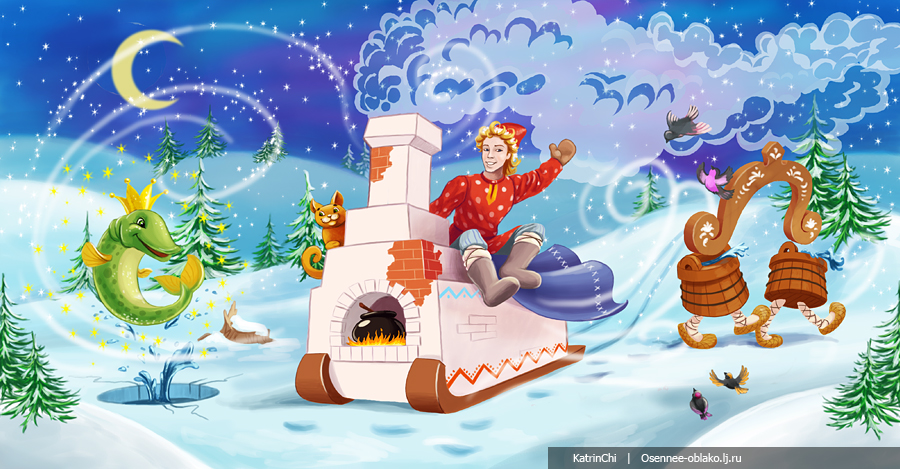 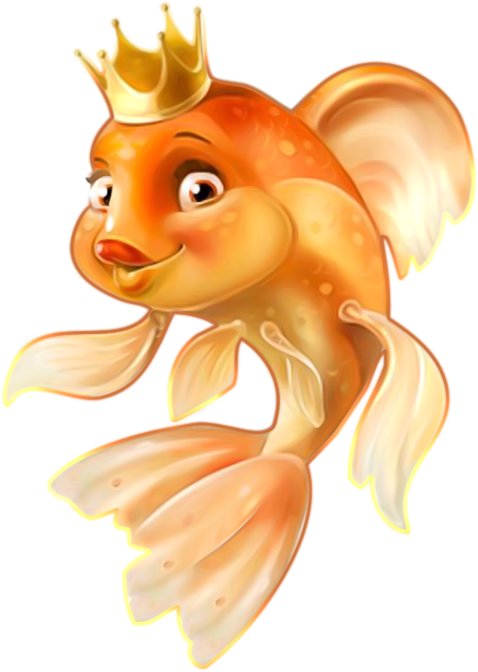 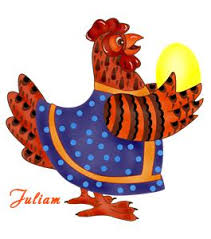 МОЛОДЕЦ!!!
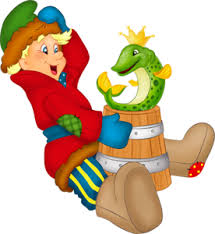 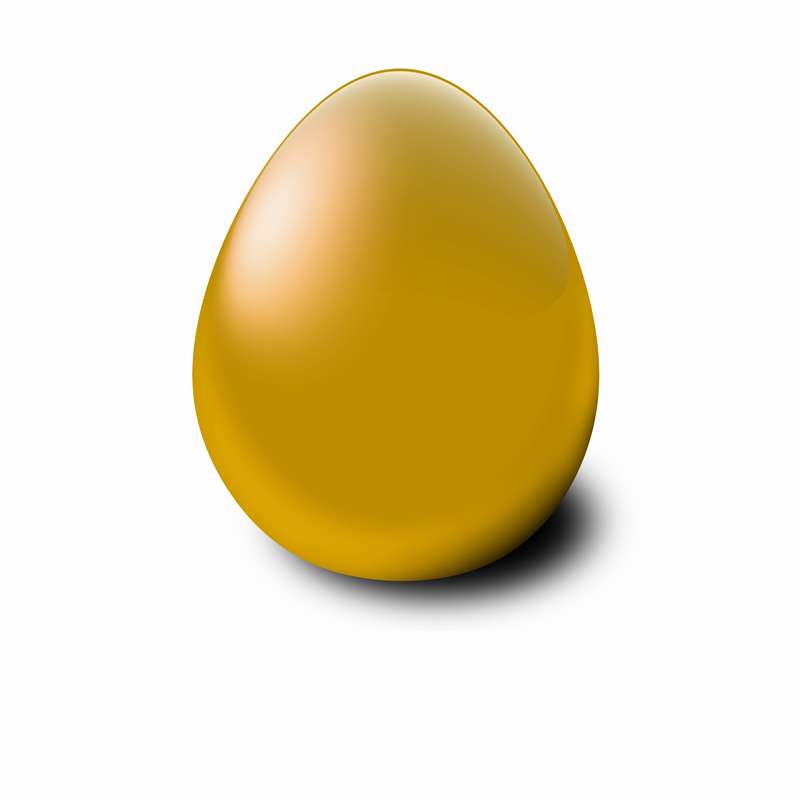 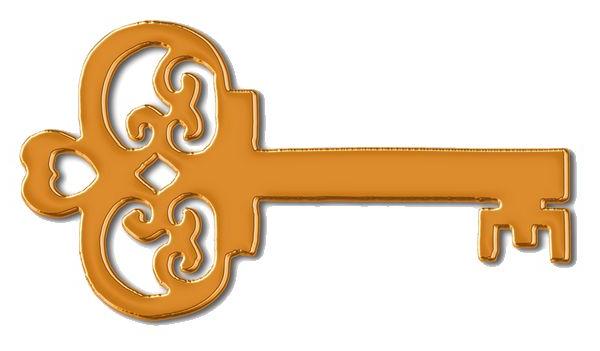 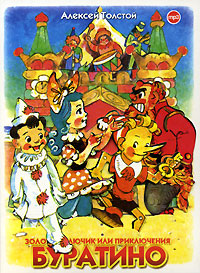 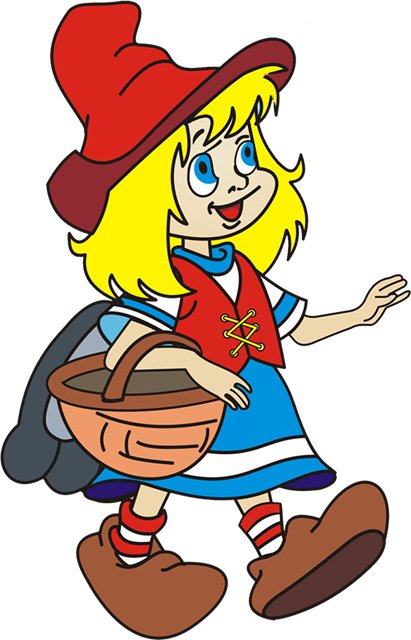 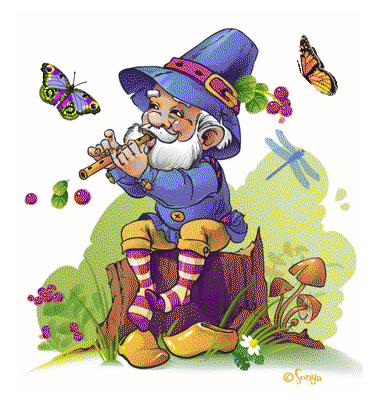 МОЛОДЕЦ!!!
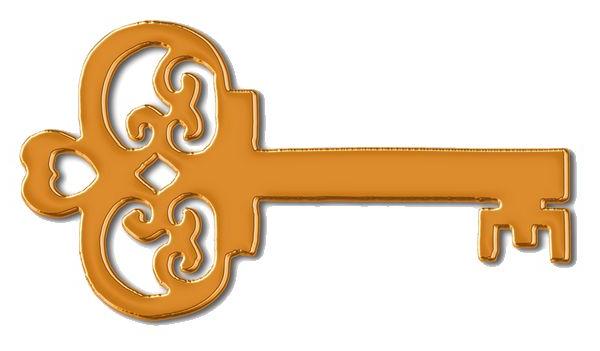 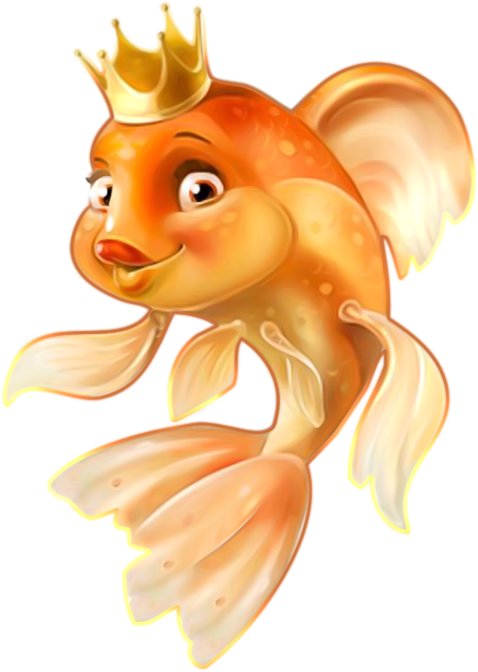 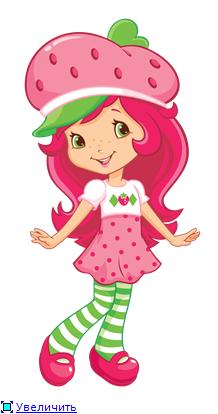 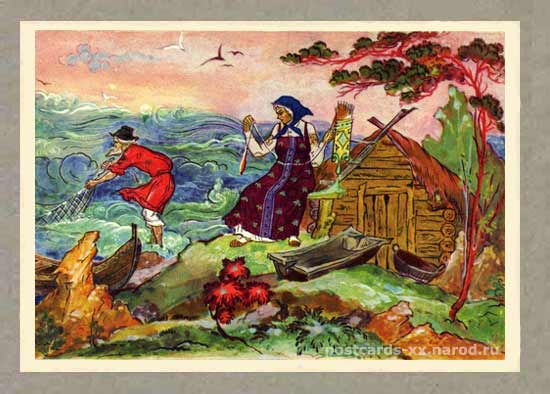 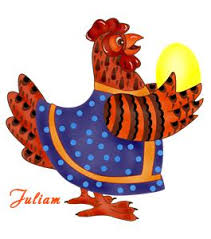 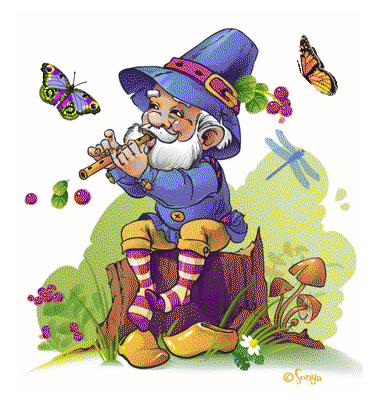 МОЛОДЕЦ!!!
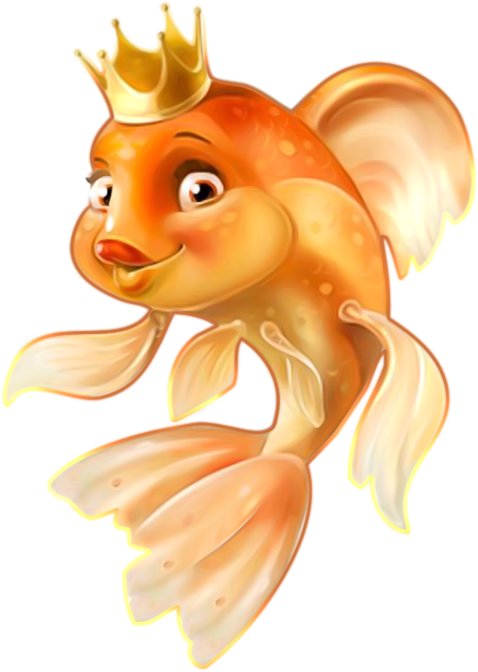 МОЛОДЕЦ!!!
Желаем удачи!